Chapter 15
LANGUAGE DISORDERS IN ADULTS
You don’t need to read…
P. 381-382 Transcortical sensory aphasia

P. 382 conduction aphasia

P. 383 transcortical motor aphasia
Outline
I. Causes of Neurogenic Speech, Language, Swallowing, and Cognitive Disorders
II. Types of Aphasia
III. Assessment of Aphasia
IV. Treatment of Aphasia
I. CAUSES OF NEUROGENIC SPEECH, LANGUAGE, SWALLOWING, AND COGNITIVE DISORDERS
B. Toxins**

Drugs and alcohol

They poison or cause inflammation of the CNS

Wernicke-Korsakoff syndrome: present in severe alcoholics and caused by lack of thiamine--vitamin B1
C. Traumatic Brain Injury
D. Brain Tumors
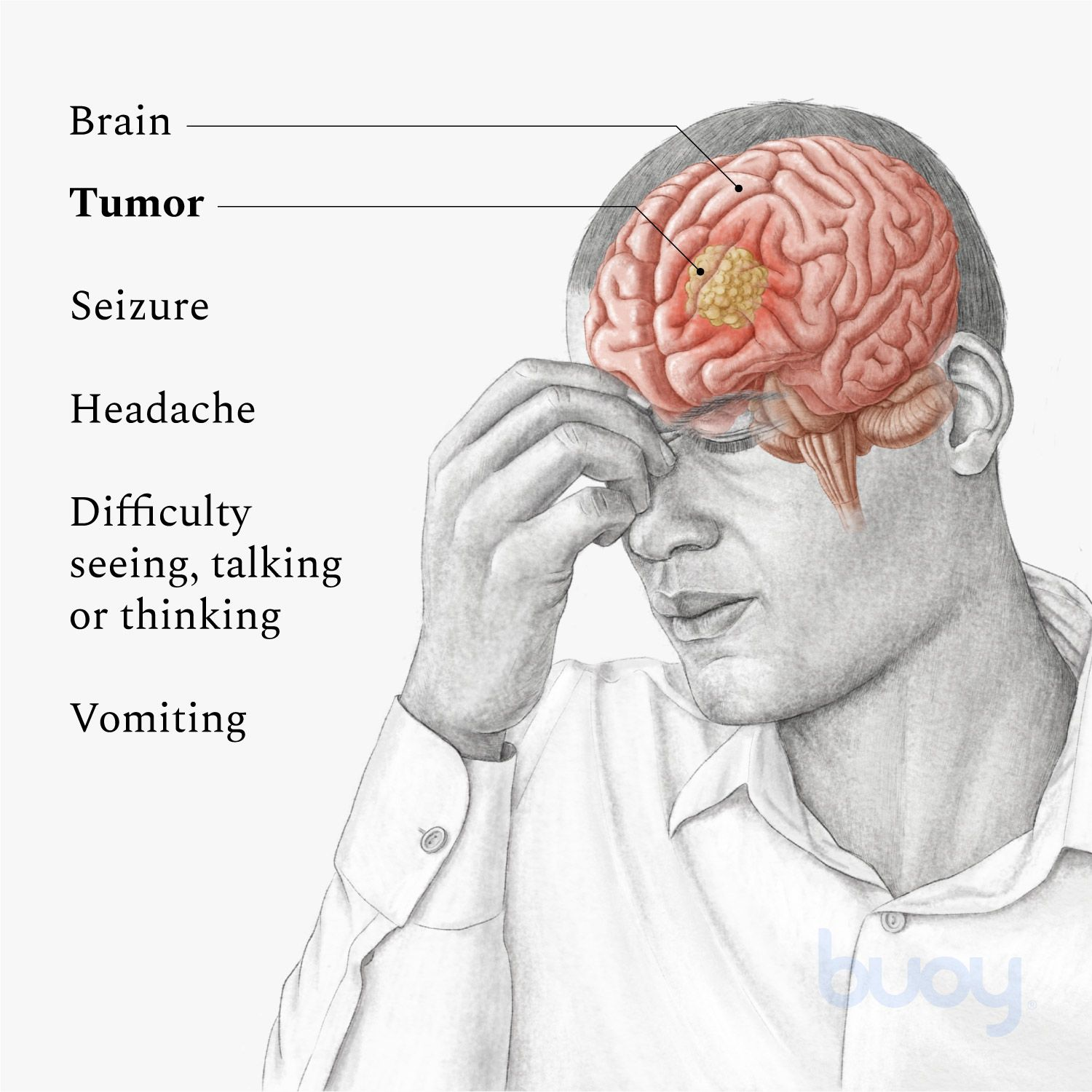 E. Strokes (Cerebrovascular Accident; Brain Attack)**
Average age--67

Risk factors: smoking, overweight, high blood pressure, aging, family history, lack of exercise

There are different types of strokes
1. Cerebral Hemorrhage**
20% of all strokes—high blood pressure is a huge risk factor

Blood vessel ruptures

Blood is forced into the brain tissue 
And destroys it
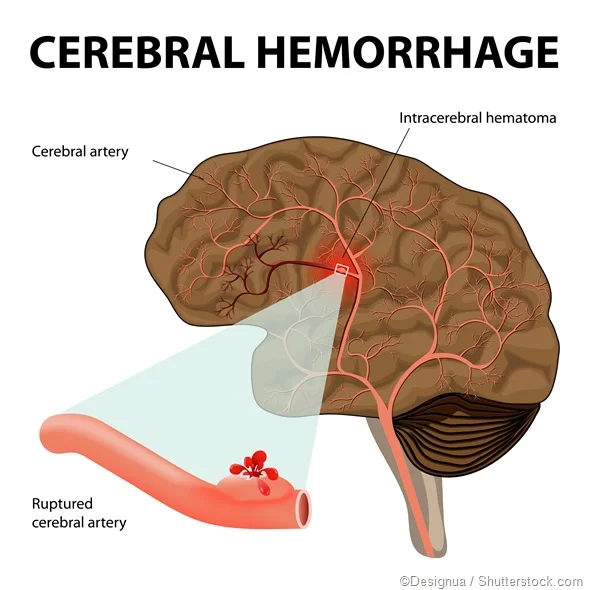 2. Occlusive (Ischemic) Strokes
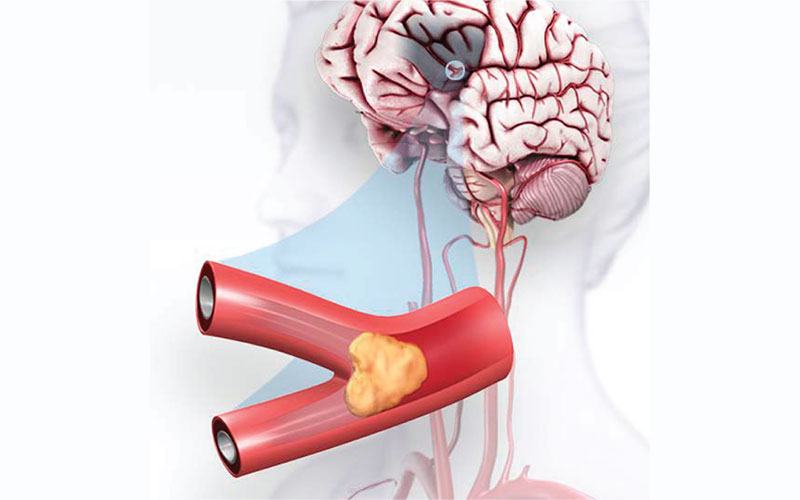 Ischemic stroke
Transient ischemic attacks (TIAs)
Cerebral Thrombosis**
The brain artery gradually becomes blocked by debris in the blood

Fatty substances accumulate on the lining of the arterial walls, leading to arteriosclerosis

50-100% of an artery may become blocked
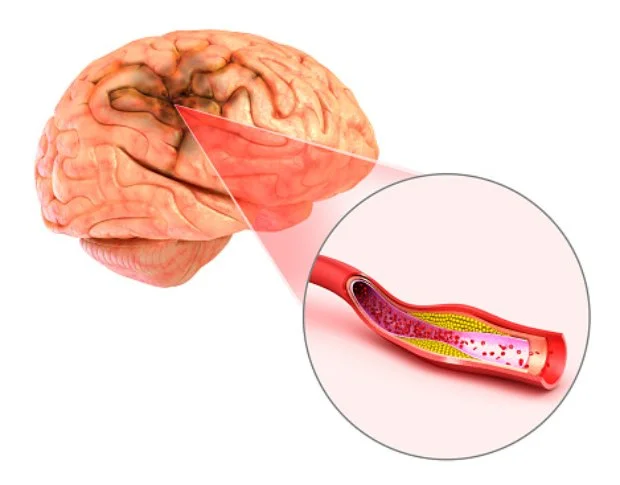 II. TYPES OF APHASIA
A. INTRODUCTION
B. Wernicke’s Aphasia**
Fluent aphasia caused by damage around Wernicke’s area in superior left temporal lobe

Impaired comprehension, expression, reading, writing
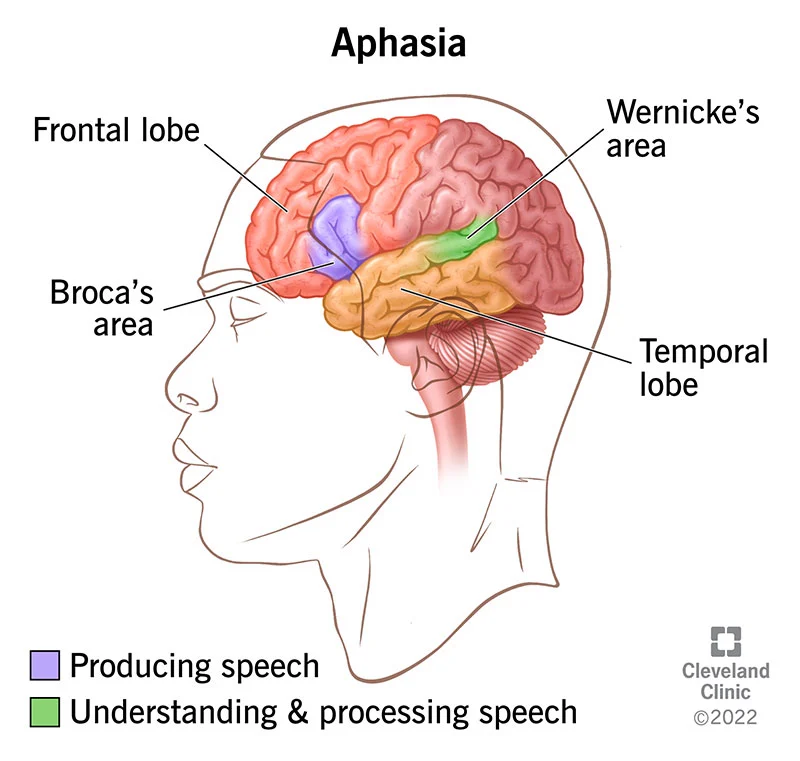 In Wernicke’s aphasia:
Wernicke’s aphasia—verbal expression impairments:
C. Broca’s Aphasia**
Nonfluent aphasia

Impaired syntax

Still has content words

Speech is effortful, slow, groping
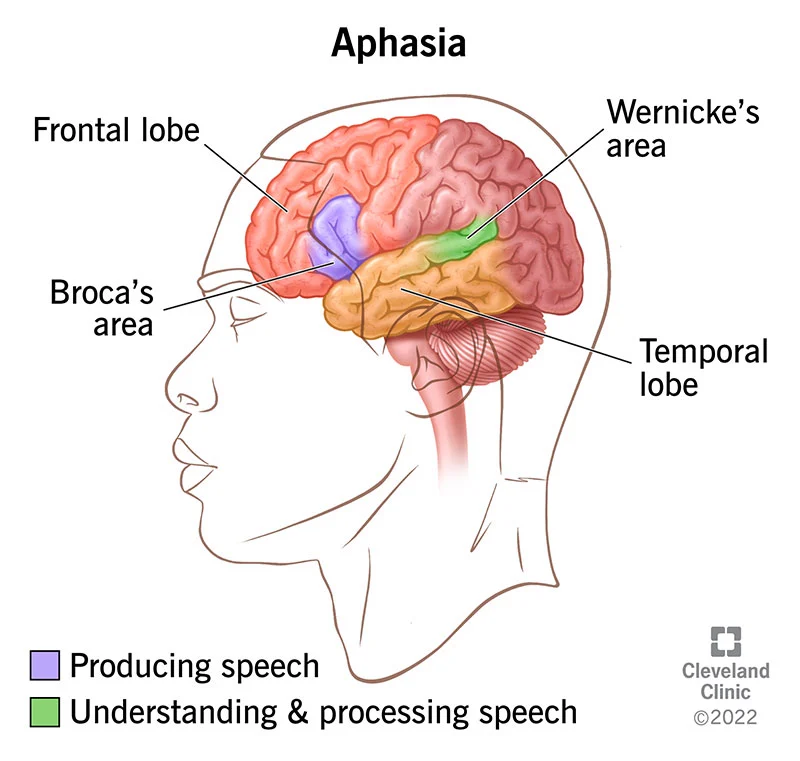 A YouTube example:
https://www.youtube.com/watch?v=RMa9BVpJkYQ

Broca’s aphasia

Notice how he struggles to get the words out
D. Anomic Aphasia
E. Global Aphasia**
Combination of fluent and nonfluent aphasia

Most severe aphasia and caused by diffuse damage

Significant receptive, expressive language and cognitive impairments

Poor prognosis
YouTube Global Aphasia
https://www.youtube.com/watch?v=FUutVGeoG-k

Reel example-global aphasia
III. ASSESSMENT OF APHASIA
A. Expressive Language Abilities—We Test:**
Speech systems—respiration, phonation, resonance, articulation

Confrontation naming

Fill-in-blanks

Describing pictures 

Conversation/discourse skills
B. Receptive Language Testing—We are Evaluating:
C. Reading and Writing Abilities**
Silently reading a story or paragraph and answering questions about it

Writing words, letters, sentences dictated by SLP

Formulating and producing written stories

Reading aloud numbers, letters, words, phrases, sentences
IV. TREATMENT OF APHASIA**
A. General Principles
What does the patient’s culture believe about rehab?

Client’s age, occupation, whether they want to go back to work

Restorative approach—improving underlying processes that are impaired—e.g., teaching word recall strategies in functional situations

Compensatory approach: strategies for persistent language deficits—e.g., gestures, apps on devices
Therapy goals:
B. Receptive Skills Targeted**
Auditory comprehension!

Answering questions

Following directions

Answering questions about spoken discourse

Following conversational speech
C. Expressive Language Abilities
D. Train Communication Partners to:**
Speak slowly

Pause

Shorter utterances; avoid long, complex sentences

Augment speech with gestures and facial expressions

When person has communicated to you, paraphrase what they said to make sure you understood it
E.  Life Participation Approach**
Increase competence and inclusion in daily life

Help patients reintegrate back into their families and communities

Strengthen their participation in activities of choice

Provide support for caregivers
Outline
I. Causes of Neurogenic Speech, Language, Swallowing, and Cognitive Disorders
II. Types of Aphasia
III. Assessment of Aphasia
IV. Treatment of Aphasia